O Lúdico, a cidade e a aprendizagem
Um novo mundo
Da repetição
Para a constante mudança
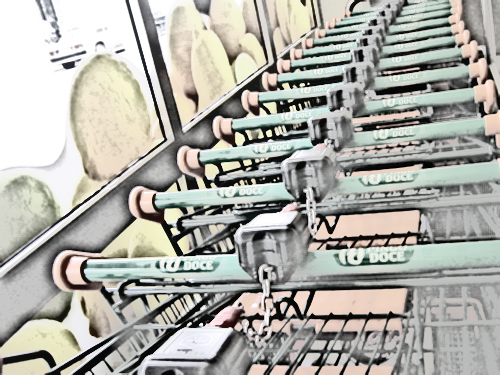 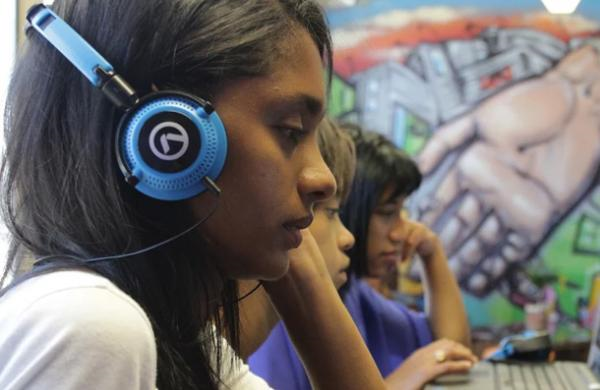 Produção baseada em:
Sistema aberto
Equipes fluidas
Problemas complexos

Meios de produção do conhecimento disponíveis a todos:
Redes sociais
Plataformas de colaboração
Canais de distribuição de mídia
Produção de conhecimento baseada em 
centralização 
hierarquia 
departamentos
fronteiras
simplificação

Meios de produção e circulação do conhecimento nas mãos de poucos
Uma nova educação
Educação de agentes de mudança
Educação para a repetição
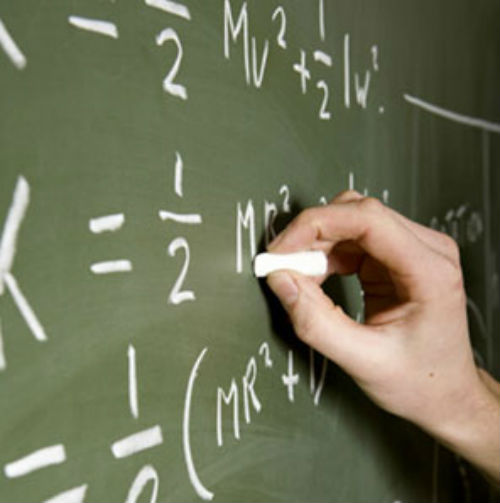 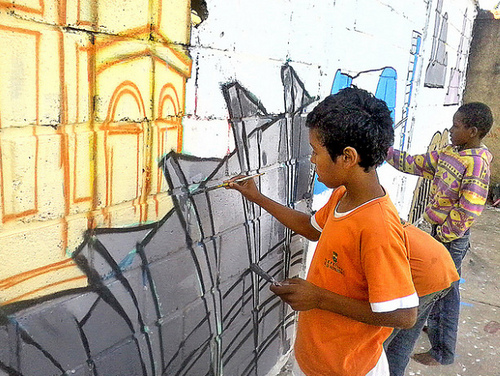 Empatia
Colaboração
Protagonismo
Criatividade
Individualismo
Competição
Passividade
Reprodução
A educação acontece no lugar em que vivemos
Território Educativo
Cidade Educadora
Novas formas de organização de comunidades para a garantia das condições necessárias ao desenvolvimento integral de seus moradores.
A cidade que reconhece, promove e exerce um papel educador na vida dos sujeitos, compreendendo os diferentes espaços, tempos,  atores e políticas como agentes pedagógicos, capazes de apoiar o desenvolvimento de todo potencial humano.
Características de um território educativo
1. 	Processos participativos de decisão	Plano educativo local
2. 	Escola: produção de conhecimento e cultura
Projeto Pedagógico: sentido compartilhado
Educação Baniwa e Coripacó – São Gabriel da Cachoeira - AM
Ambiente acolhedor, instigante e agradável
Cieja Campo Limpo – São Paulo SP
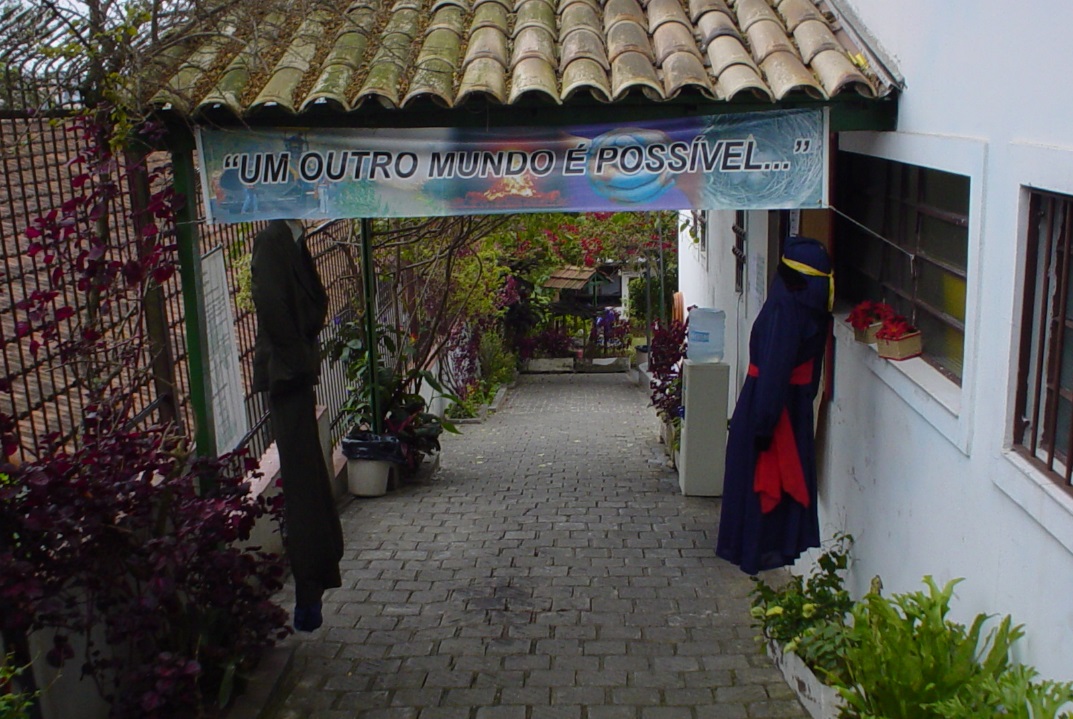 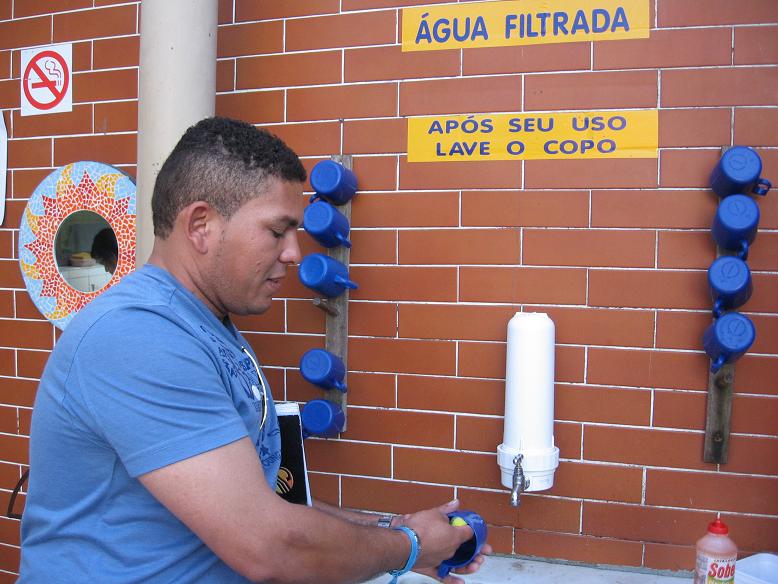 Currículo integral
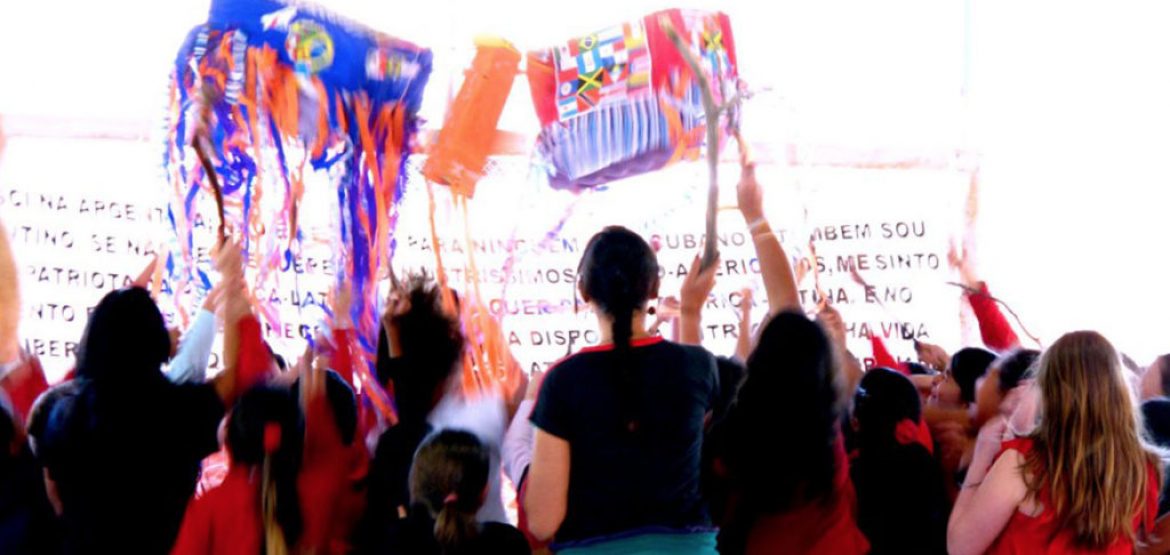 EMEF Amorim Lima, SP
Metodologias: empatia, singularidade, colaboração e engajamento
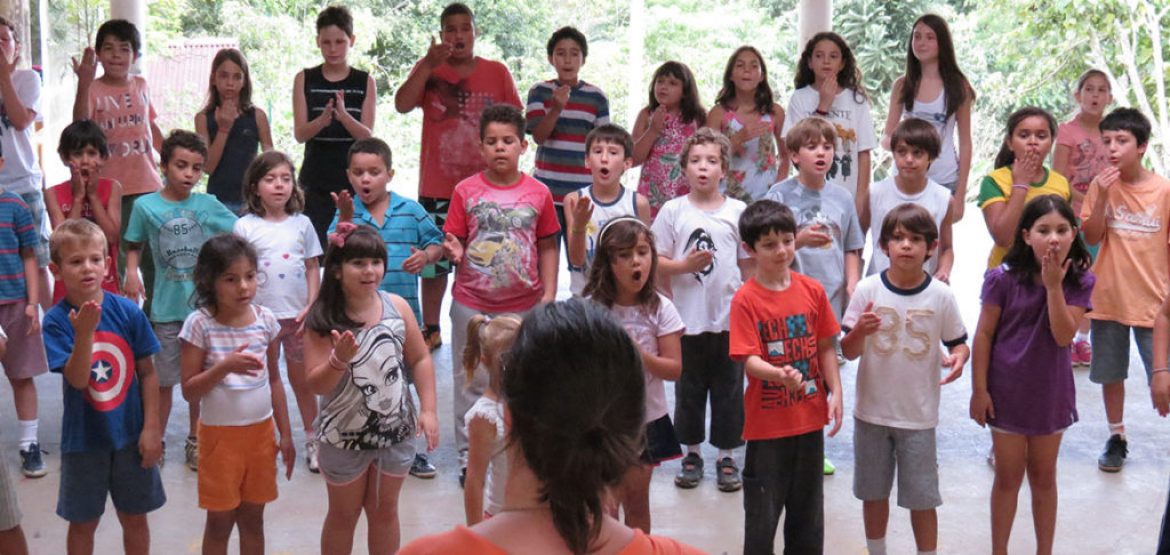 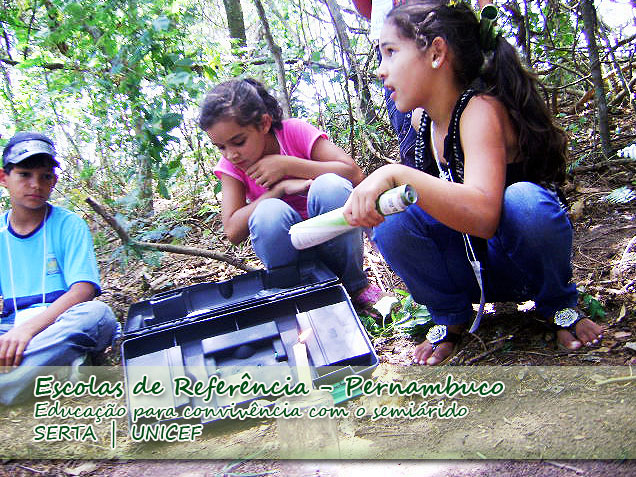 Colégio Viver – Cotia, SP
SERTA - PE
3. Diversidade Educativaampliação de oportunidades
Aprendizagem na cidade: integração de tempos e espaços
Agente mobilizador
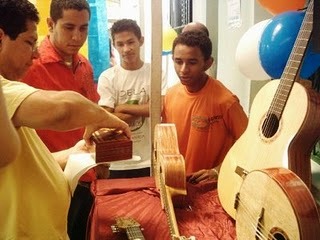 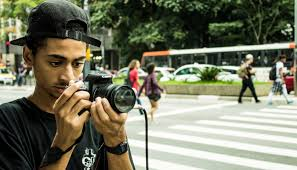 Viração – São Paulo, SP
OELA – Manaus, AM
4. 	Integração de agentes	Proteção e garantia de direitos
Bairro Educador
Bairro Educador de Heliópolis – São Paulo, SP
Cidade Educadora
Escolas transformadoras
www.escolastransformadoras.com.br 

Cidades Educadoras
www.cidadeseducadoras.org.br
Helena Singer
hsinger@ashoka.org